Inégalité sociale en France
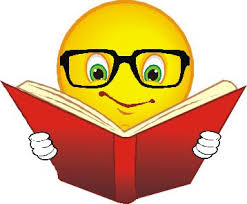 Expliquez les termes suivants:
Le revenu? (la rémunération)
(Estimez vos amants selon le revenu.Satires, XIII)
Travail précaire? (boiteux)
Inégalité de genre?|classe?
La différence flagrante (éclatant)
La hausse de la rémunération (appointements)
La moyennisation de la société (Homogénéisation des niveaux de vie)
Insee? qui publie les chiffres officiels sur le chômage, la croissance, le pouvoir d'achat, etc.
(Institut national de la statistique et des études économiques)
Trouvez l’équivalent
Organisez ces phrases en texte
La différence flagrante
La diminution de différence après la Deuxième guerre mondiale  (vers 1970)
La hausse de la rémunération
La moyennisation de la société
Contrat à durée indéterminée  Contrat à durée déterminée
CDI – contrat de durée indéterminée
CDD - contrat de durée déterminée
CDI
CDD
Comment est structurée la société française actuelle ?
Le vocabulaite thématique

Interdécil – inégalité des revenues
Intraclasse – à l’intérieur de la classe
PCS – nomenclature des professsions
Insee- Institut  nationale de la statistique et des études économiques
Chômage, le temps partiel, précaire (instable), par intérim
Impacté par le pogrès technique
Les cadres qualifiés-non qualifiés
Polarisation dans la situation des femmes: inégalités de genre et de classe
Faites de textes brefs avec...
L’opposition flagrante: bourgeoisie- prolétariat
Deuxième guerre mondiale : diminution de différence
Moyennisation de la société

L’inégalité par rapport aux cadres
Les inégalités multiformes
Espérance de vie supérieure (Les cadres)
Interdécil -  inégalité de revenus: les cadres et les employés

La différence intraclasse
Les qualifiés – non qualifiés
Impactés par le progrès technique- non Impactés par le progrès technique
Les hommes – les femmes
Les femmes qui sont cadres- les femmes de ménage
La syntèse du thème étudié
Les côtés positifs de cette façon de la structuration sociale
1.
2.
3.
Les côtés négatifs qui manifestent l’inégalité
 sociale
1.
2.
3.
Devoir pour la fois prochaine
Visionnez le film mis ci-dessous « Le Mont St Michel ».  
Faites le vocabulaire thématique. 
Préparez votre participation à la discussion du thème proposé.
Faites l’exposé en 25 phrases sur le merveille du monde « Le Mont St  Michel ».
https://www.youtube.com/watch?v=kKfkQUci6Nw
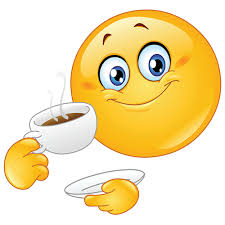